[Speaker Notes: Summer: Finished Acts & season of God’s reset.
Then incredible outdoor service to mark a new beginning
As God spoke in June: getting us ready for new beginning
We are marked for it. How many want it?
But one thing you have to know . . .]
A new beginning without a new understanding will never last
[Speaker Notes: Girlfriend: 3 times back car out of closed garage. Get out safely.
We all want a new beginning. But we don’t focus on new understand
Lose weight – new understand habits, attitudes, triggers, relationships
New beginnings: for your marriage, family, mental health, future
Even Jesus in Luke 11 - spiritual deliverance, Understand need for HS]
A new understanding comes when we
Learn what we never knew
Change what we think we know
[Speaker Notes: So many of us think we know Jesus, know Christianity
But our new beginnings never last because
we do not understand how to live in the Spirit
And the reality of the spiritual world
So last week | John 6:63 and…]
95% of all the problems you face are about spiritual warfare!
The Spirit gives life; the flesh counts for nothing. 
John 6:63
[Speaker Notes: Not  circumstances, people, systems keeping you from victory
scientist confess they only know of 5% of what makes universe
Long before Jesus said - the unseen (the 95%) is what brings life
Yes the 5% is important: do your part - see bigger part
Whether you’ve never knew or think you know, time to…]
R E F    C U S
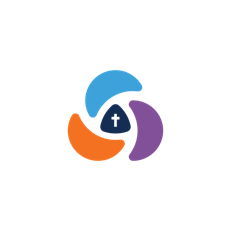 [Speaker Notes: Get Jesus in the center, the cross
Get his people, his spirit and his word
 And that is study the gospel of mark
Not to focus on what we already know or think we already know - to get new understanding]
R E F    C U S
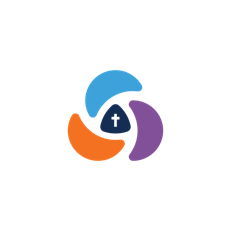 WHO JESUS IS
WHAT REALITY IS 
WHY WE NEED JESUS
[Speaker Notes: So - reading schedule for rest of month
Today - the main parts of Mark 1
Read it seeking a new understanding
New beginning in marriage, family, mental health and future
Its starts with this . . .]
The beginning of the gospel about Jesus Christ, the Son of God

Mark 1:1
[Speaker Notes: As you seek new understanding - see anew 3 kingdoms
K of God - from heaven, heals -Jesus Christ - King
K of Satan - darkness, possesses - ruled unclean spirits
K of Man / World / wilderness- empty, and in need and wants control
[READ]]
WHO IS JESUS
The Christ (King) Of The Kingdom Of God

WHAT IS REALITY 
There are three kingdoms at war
God | People Of This World | Satan

WHY WE NEED JESUS
We are the prize in the middle of that war
[Speaker Notes: God wants to bring life and healing
Satan wants to deceive and manipulate
Here we are in the middle - we want life
But . . . We are the prize others are focused on
If you don’t believe me see Mark 1 & Mark 10]
For even the Son of Man came not to be served but to serve, and to give his life as a ransom for many.”

Mark 10:45
[Speaker Notes: Jesus has come as king
To bring his freedom to take back
What satan has stolen and enslaved
And the world has broken and abused
That’s what is shown so quickly in Mark 1]
THE GOOD NEWS OF
JESUS THE KING (CHRIST) IN MARK 1

1-8     | Christ (The King) is announced 
9-11   | Christ is confirmed [Coronation]
12-13 | The Kingdom of Satan responds
14      | The Kingdom of this world responds
15-20 | Christ invites people into His Kingdom
21-34 | Christ exerts His authority for people
[Speaker Notes: (1) Set people free from world:
Sickness, religious systems like the scribes
(2) And from Satan: Possession . Cast out demons
(3) Themselves: their confusion and sinful nature
Here is not denomination / not charismatic or Pentecostal - bible]
Kingdom Of God
Invites us to eternal freedom & healing through humility & repentance. Living by The Holy Spirit

Kingdom Of Satan
Deceives us into slavery & destruction by false & temporary power. Living by unclean spirits.

Kingdom of This World
Wants control and power for life through the flesh (sinful nature). Living by appearances.
The Kingdom Of God
The Kingdom Of Satan
The Kingdom Of “Me” / This World
[Speaker Notes: reality - we were never made for control - not good / not powerful
We are sponges - we need someone or something to fill us up
We were made and created to give out something greater and other than us
Gen 1:27 | I’ll pour into you - you pour it out on earth and each other
Satan deceived offered us power that was weakness - we soak up and give up]
“The time has come [now],” Jesus said, “The kingdom of God is near. 
Repent and believe the good news! ... Come, follow Me [the King] …”

Mark 1:15,17
[Speaker Notes: Repent - wring out the evil
Believe - understand a new
Ask & Receive - pour it out
Follow - pour it out
This is the gospel - now may shock you . . .]
The Gospel is not “Jesus loves us”
The Gospel is “The King of Heaven loves us” and invites us to come into His kingdom of eternal life & peace through: His power and sacrifice and our repentance, belief & obedience [follow]
[Speaker Notes: Repent - wring it out and stop going to it
Belief - I understand and trust
Follow - I do what Jesus did and get His results

Why - without him - we are hopeless
We are in the story - Mark 1:23]
The Gospel is NOT “Jesus loves us”
THE GOSPEL (GOOD NEWS) IS:
The King of Heaven loves us
We are invited into His Kingdom of life
To experience eternal freedom & healing
Thru: His authority, Spirit & sacrifice 
Thru: Our repentance, belief & “follow”
[Speaker Notes: Repent - wring it out and stop going to it
Belief - I understand and trust
Follow - I do what Jesus did and get His results
HEALING SERVICE SEPT 24TH
Why - WE ARE IN THIS STORY!!!]
on the Sabbath Jesus entered the synagogue and was teaching …with authority, and not as the scribes. And immediately there was in their synagogue a man with an unclean spirit.
 
Mark 1:21-23
[Speaker Notes: He is the place of worship & prayer, He is a sponge.
In his private life - he is overpowered by what is unclean (ABCD)
In his public life - he appears to do right thing / be in control, strong
In the presence of Jesus - reality is seen
Jesus delivers | now the man must repent, believe & follow]
Everyone of us, every marriage and every family is in a continual unseen war

As we walk in this world and are thirsty 
to control, survive and make life better,
we constantly must fight not to choose the appearances, logic and efforts of the flesh through the lies and power of the enemy.

Repent, Believe, Follow King Jesus Now!
[Speaker Notes: What do you believe today & how will you follow
World and its appearances - 
Satan and the lies his kingdom tells
Your sinful nature and what feels natural
Jesus wants to begin by cleaning you off]
“Do you understand what I have done for you?” he asked them. “You call me ‘Teacher’ and ‘Lord,’ and rightly so, for that is what I am. Now that I, your Lord and Teacher, have washed your feet, you also should wash one another’s feet. I have set you an example that you should do [follow] as I have done for you ... Now that you know these things, you will be blessed if you do them. 

John 13:12-18
[Speaker Notes: Washed feet | We walk through this world
Do it today on my church anniversary 13 yrs
Walked through a lot / help me help others clearn
Marriage | Friends | volunteer to wash - not volunteer someone else
NEW UNDERSTANDING FOR A NEW BEGINNING]